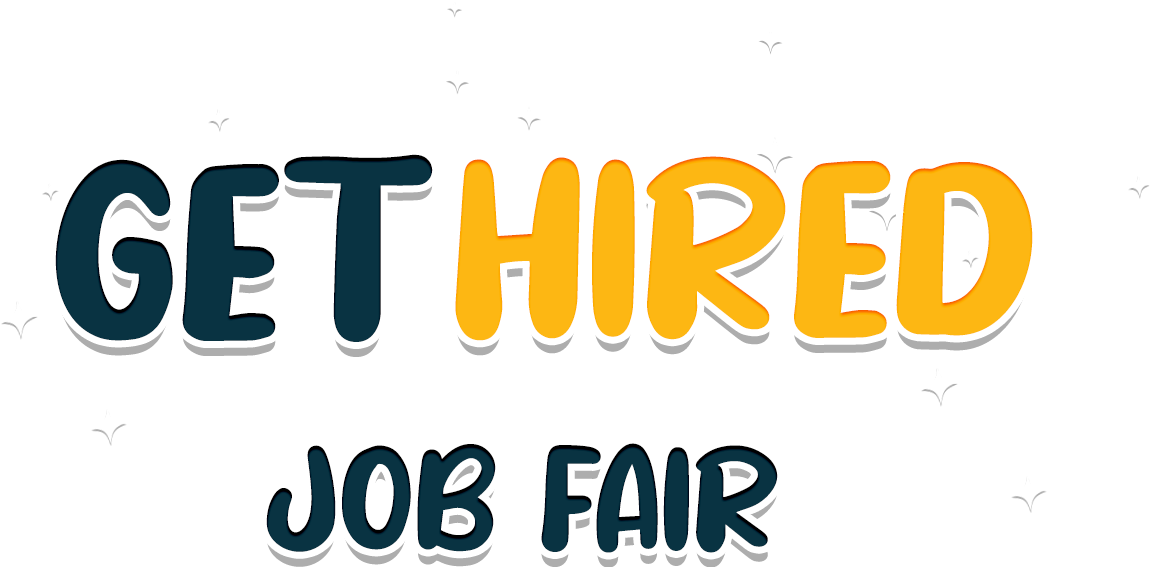 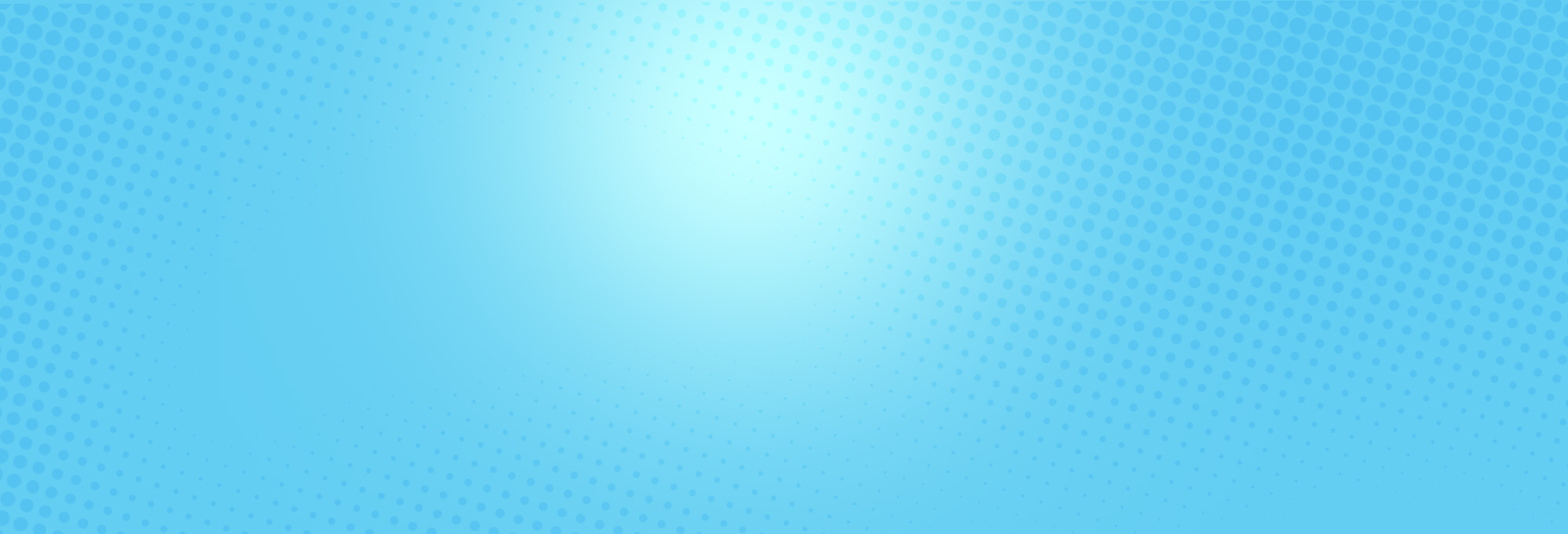 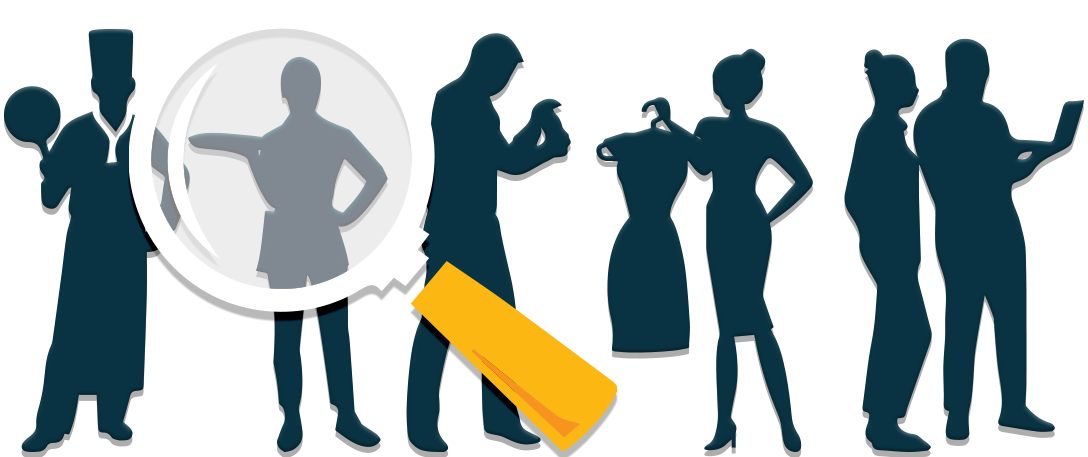 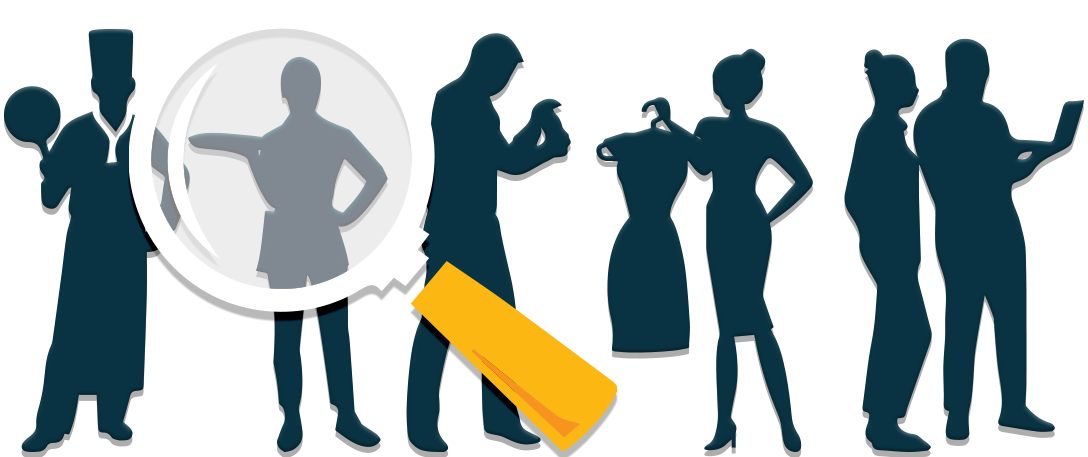 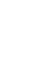 Poughkeepsie Galleria
APRIL 19TH - MAY 2ND
View OPEN positions available NOW!